Peregrine Web AnalyticsSummary of Google Analytics Data11 May – 25 May 2021
26 May 2021
Prepared by Forrest Colliver
Audience Overview (28 Days)
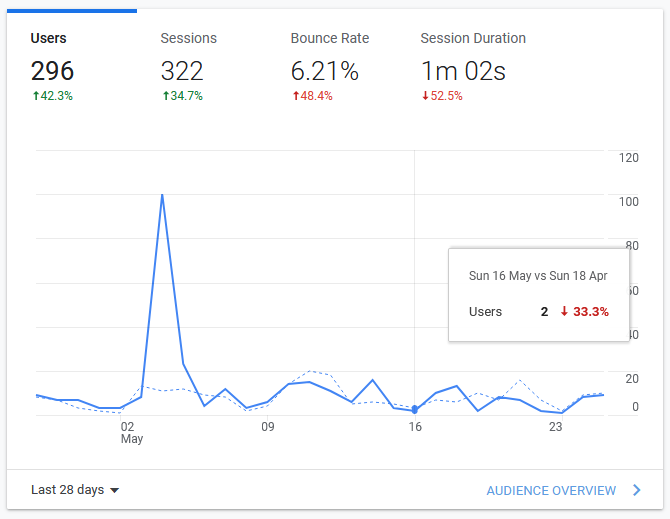 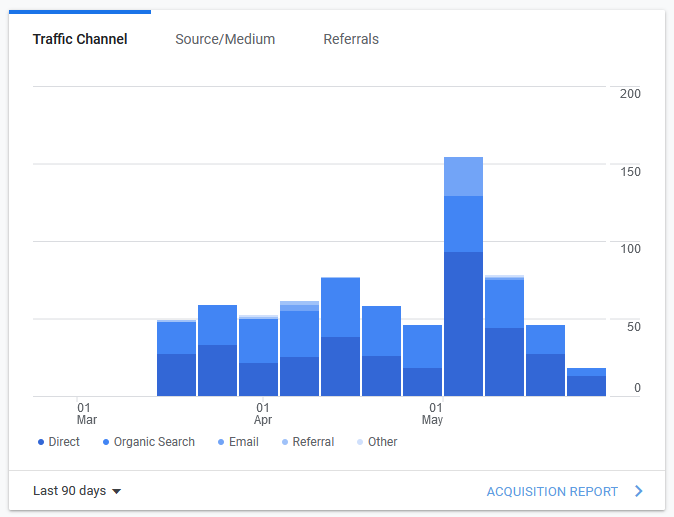 Peregrine Web Analytics (Week 21) - Confidential AviaGlobal Group / Peregrine
26 May 2021
2
User Overview (28 Days)
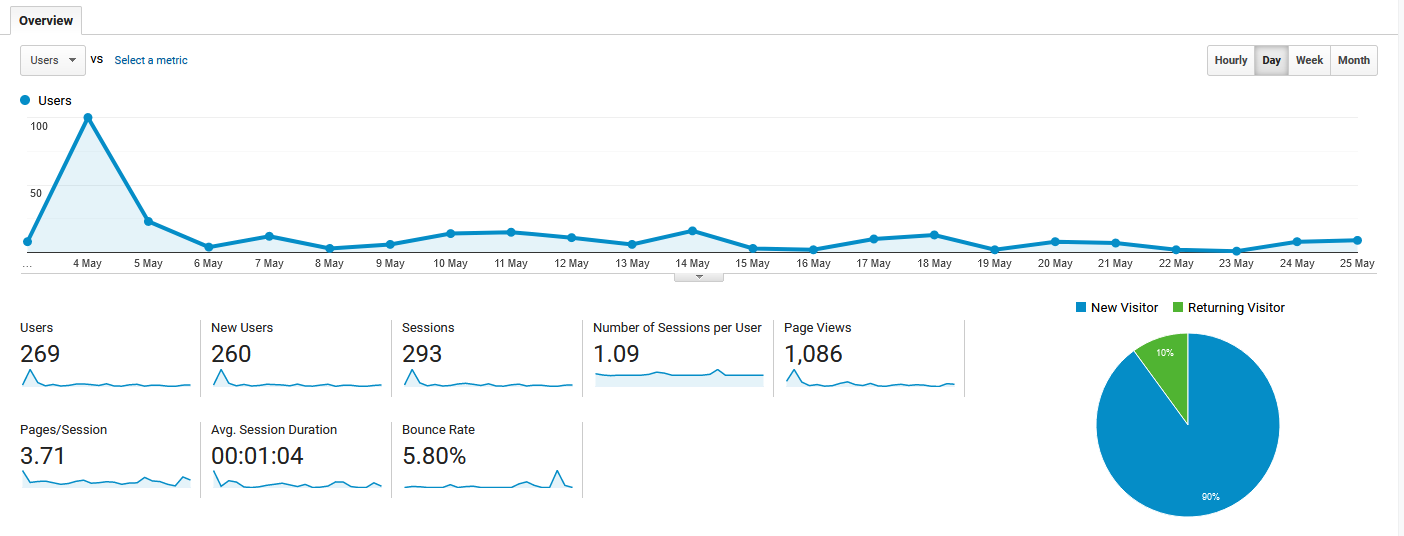 Peregrine Web Analytics (Week 21) - Confidential AviaGlobal Group / Peregrine
26 May 2021
3
User Acquisition Overview (28 Days)
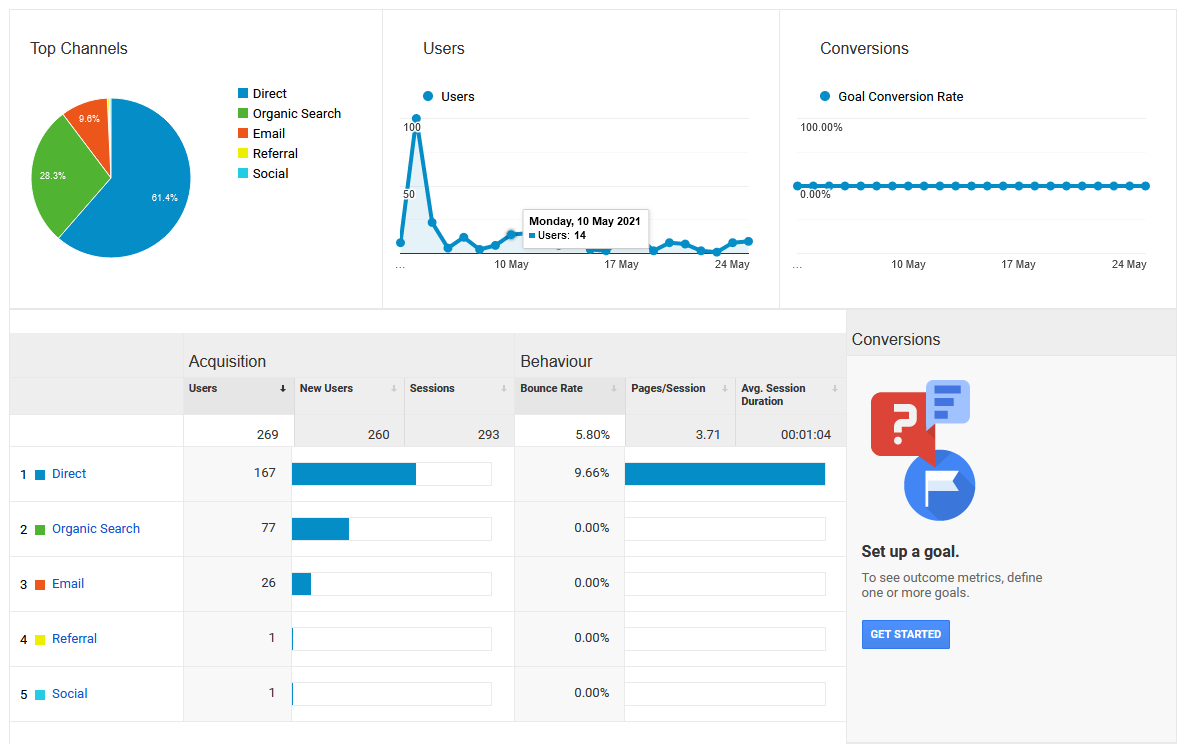 Peregrine Web Analytics (Week 21) - Confidential AviaGlobal Group / Peregrine
26 May 2021
4
New vs. Returning Visitors (28 Days)
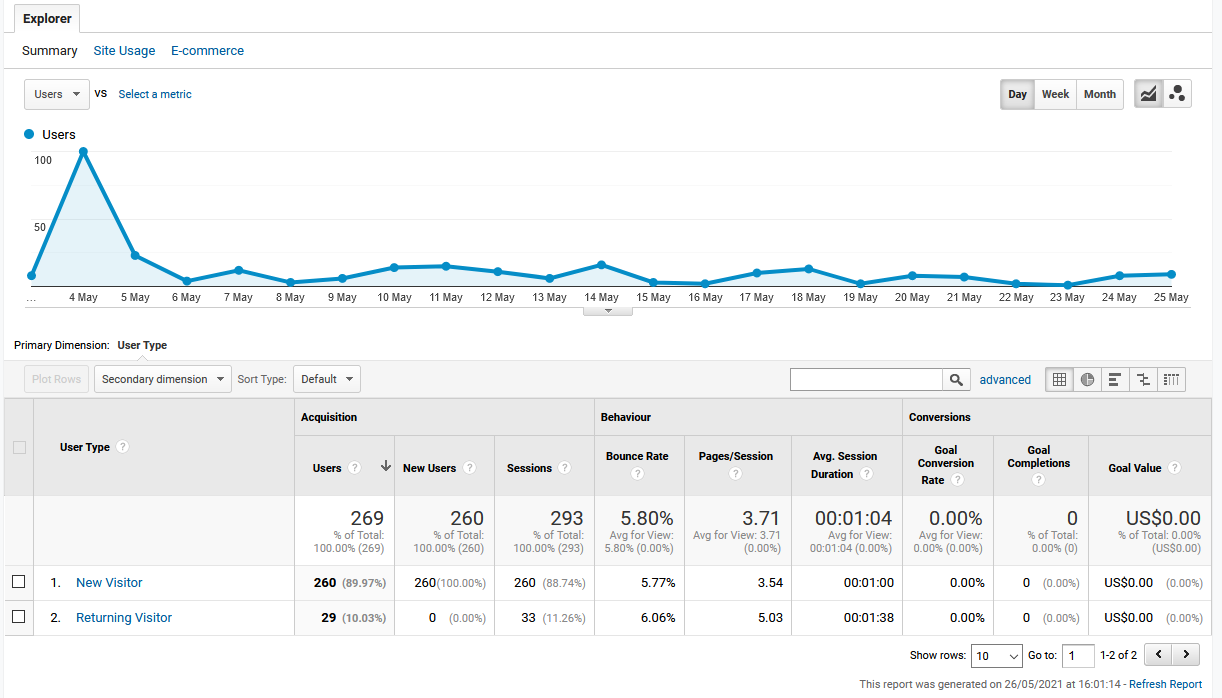 Peregrine Web Analytics (Week 21) - Confidential AviaGlobal Group / Peregrine
26 May 2021
5
Sessions by Search Landing Pages (28 Days)
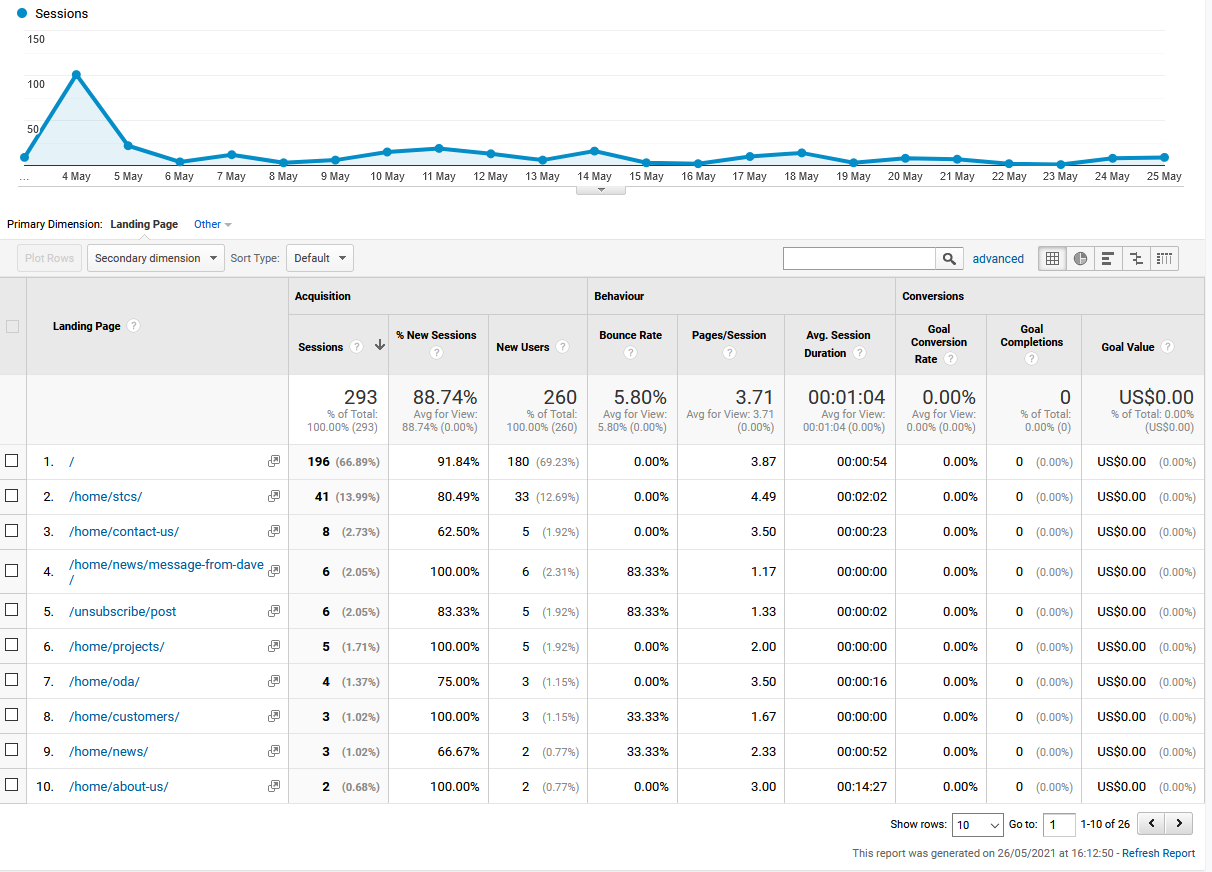 Peregrine Web Analytics (Week 21) - Confidential AviaGlobal Group / Peregrine
26 May 2021
6
Sessions by Search Sources (28 Days)
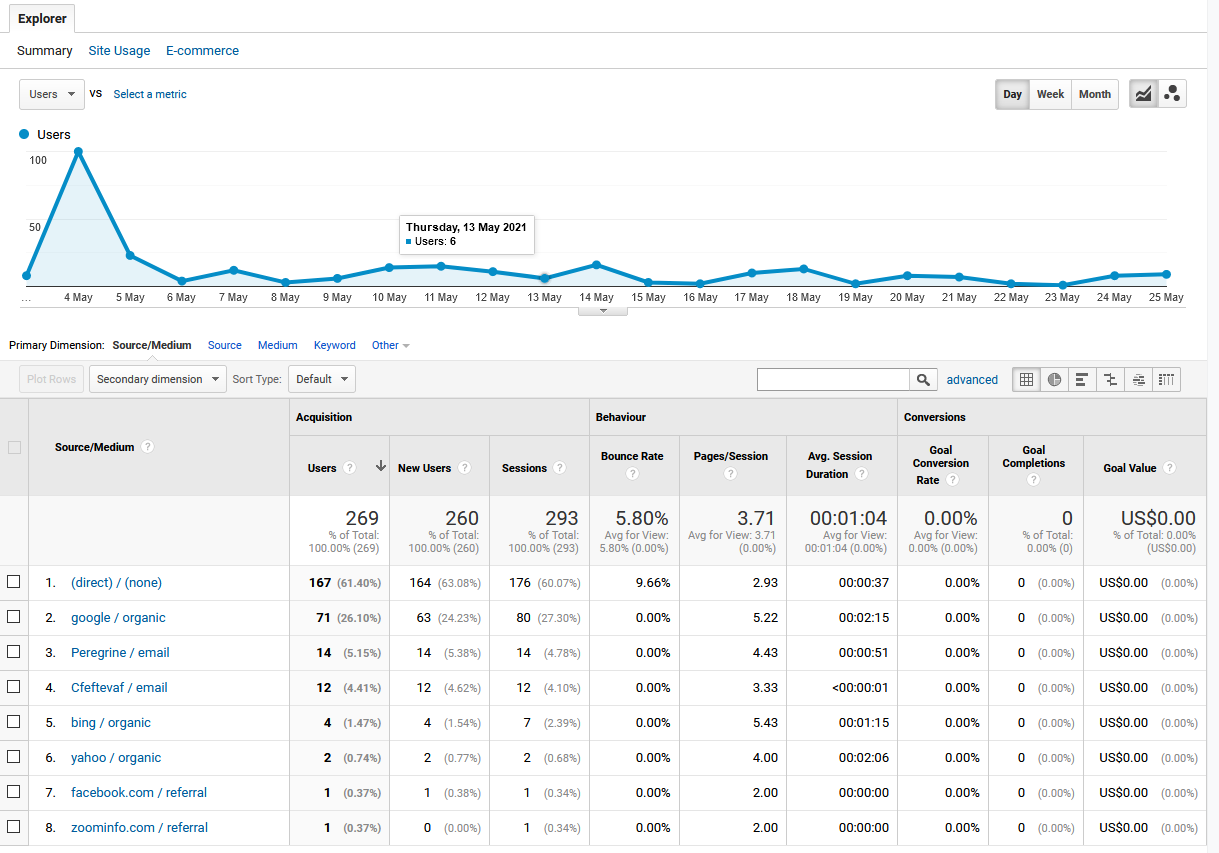 Peregrine Web Analytics (Week 21) - Confidential AviaGlobal Group / Peregrine
26 May 2021
7
Site Content Behavior (28 Days)
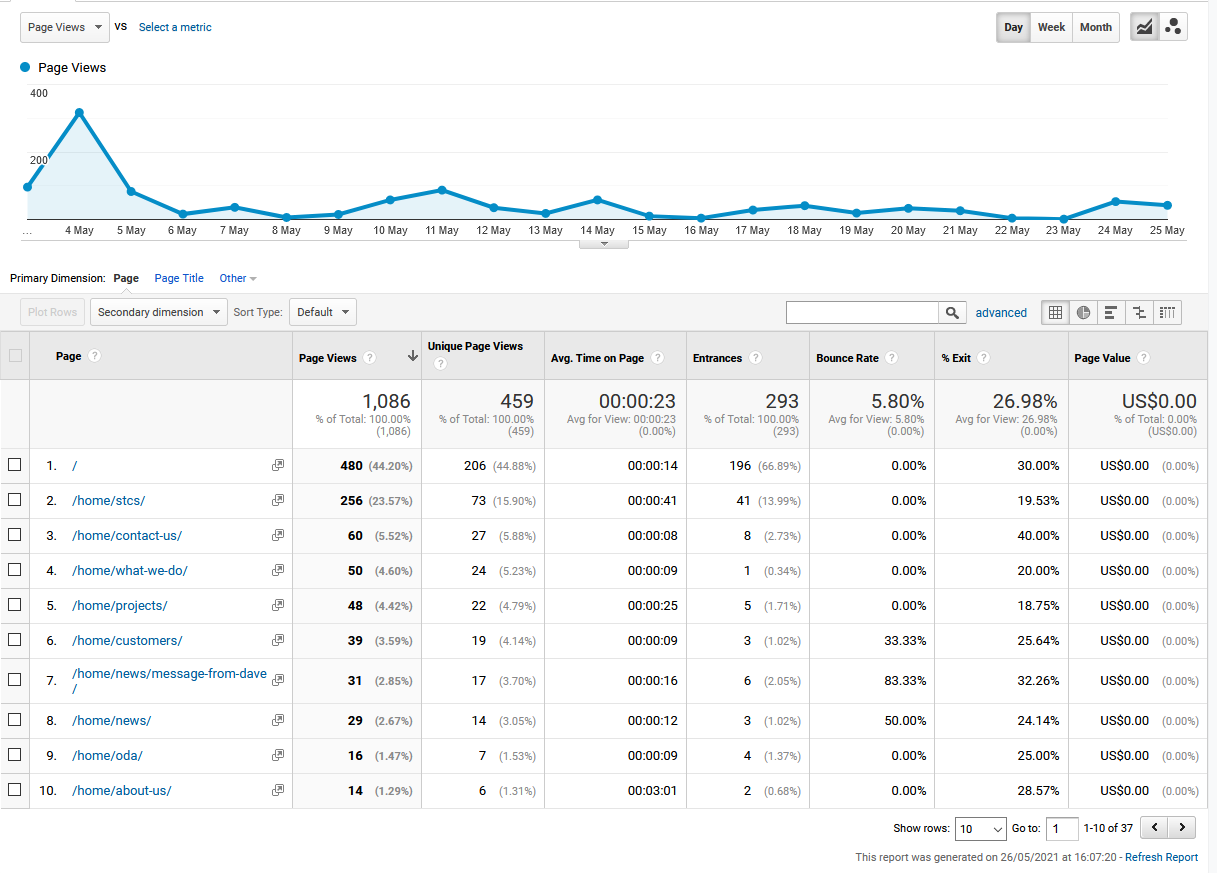 Peregrine Web Analytics (Week 21) - Confidential AviaGlobal Group / Peregrine
26 May 2021
8
Downloads (Last 28 Days)
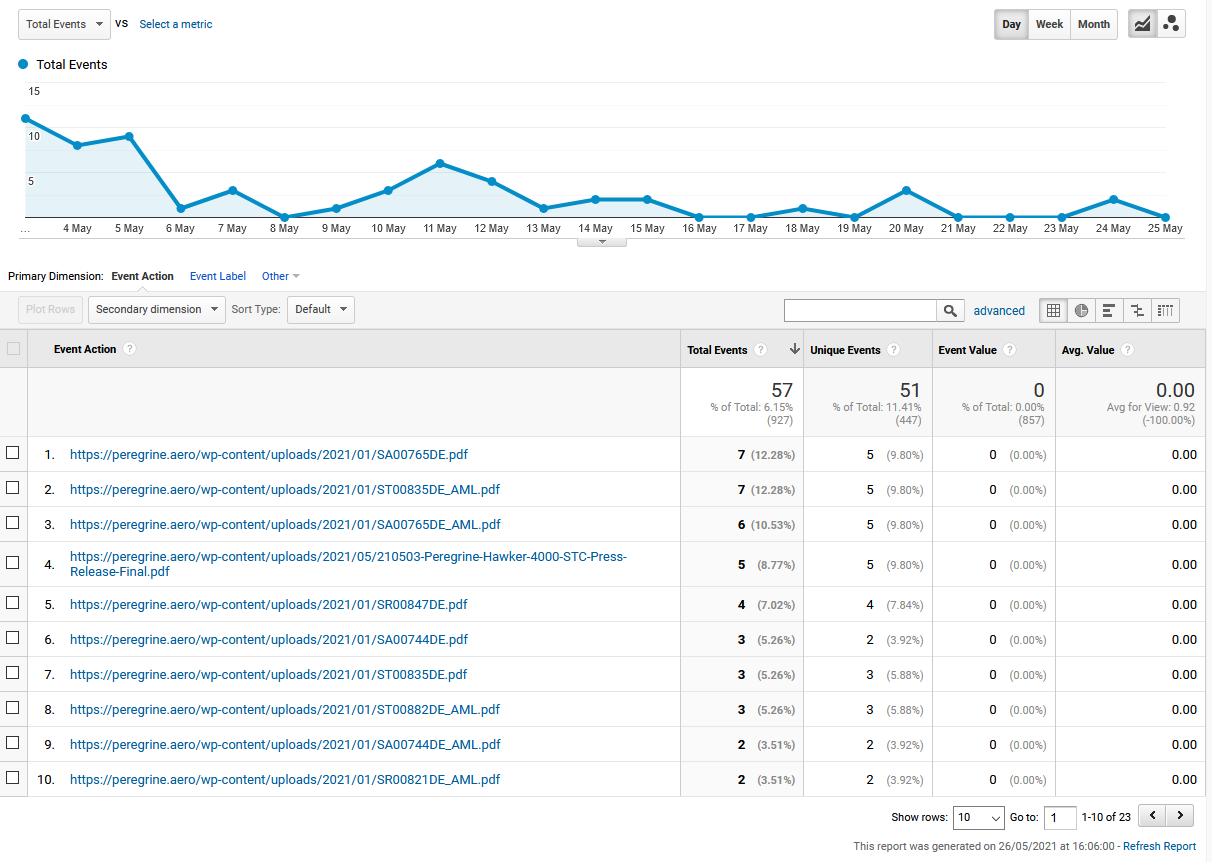 Peregrine Web Analytics (Week 21) - Confidential AviaGlobal Group / Peregrine
26 May 2021
9
Frequency & Recency (28 Days)
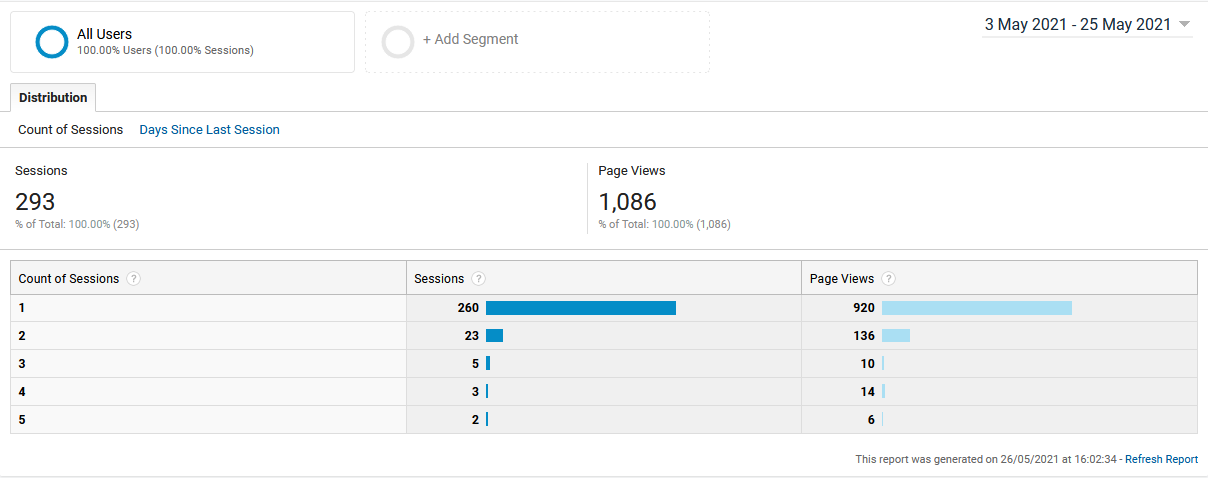 Peregrine Web Analytics (Week 21) - Confidential AviaGlobal Group / Peregrine
26 May 2021
10
User Engagement (28 Days)
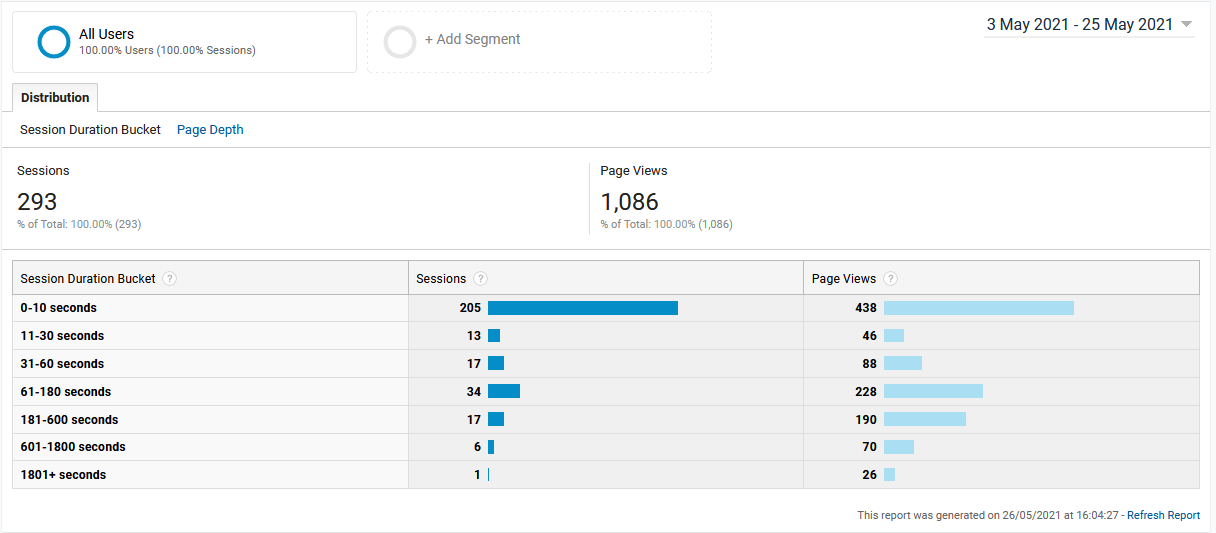 Peregrine Web Analytics (Week 21) - Confidential AviaGlobal Group / Peregrine
26 May 2021
11
User Behavior Flow (28 Days)
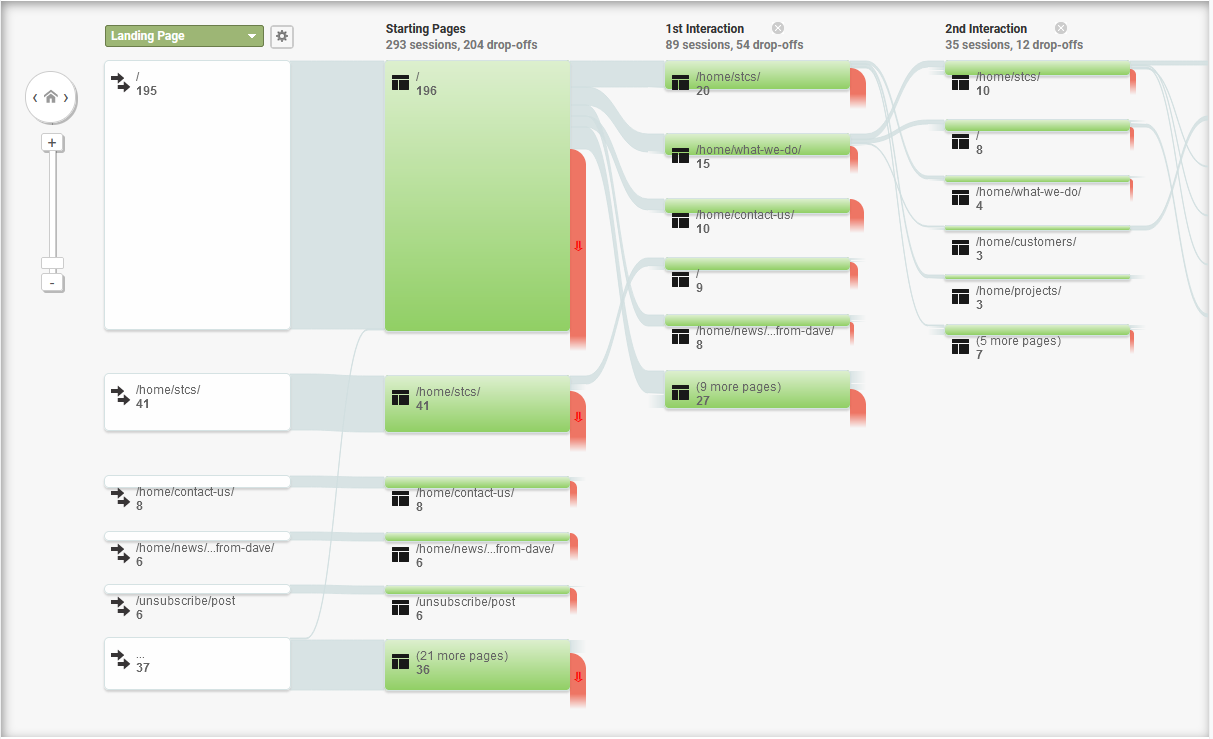 Peregrine Web Analytics (Week 21) - Confidential AviaGlobal Group / Peregrine
26 May 2021
12
Key Takeaways
Website SEO is clearly working – significant traffic from search engines
Email drives traffic to site – clear peak around recent Hawker campaign; significant roll-off since then due to lack of further email campaigns
STC downloads remain the clear draw
To maintain website effectivity, actions must include:
Broad and frequent email campaigns and blog/news updates, keeping Peregrine constantly in view, and not just based on press releases
Increased use of web links, both from Peregrine site and to Peregrine site
Development of testimonials page
Peregrine Web Analytics (Week 21) - Confidential AviaGlobal Group / Peregrine
26 May 2021
13